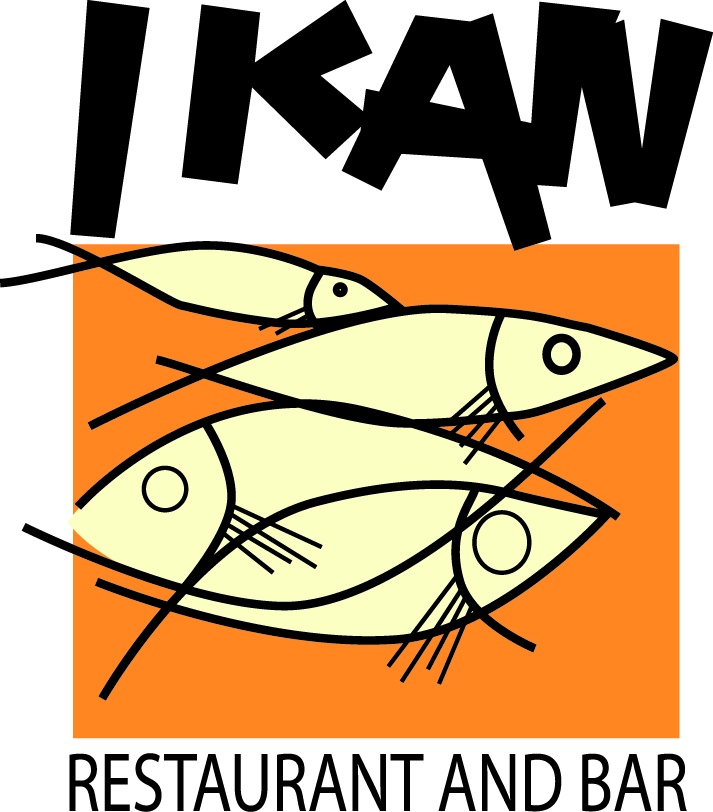 Mains

IKAN BAKAR  230
Grilled whole red snapper with bumbu Bali spice  

SIAP PANGGANG SUNE  CEKUH 195
Coal grilled baby chicken with garlic candle nut, Ikan sambal and  fern tip salad

SATE CAMPUR  195
Six pieces of Indonesian style mixed satays with peanut sauce and lontong  

SATE BABI MANIS PAKIS MEKALAS 195
Pork sate with fern tip salad and sweet chili sambal 

SUMATRAN RENDANG  SAPI  275
Slow cooked spicy beef dish with complex and unique flavor, 
rich in spices and cooked with coconut milk, complimented with organic steamed rice 

TIMBUNGAN BABI  215
Succulent pork ribs braised in bumbu kuning complemented 
with organic steamed rice  

AYAM BETUTU  215 
Ayam (chicken) Betutu is a traditional dish from Gianyar and Gilimanuk region in Bali. Bumbu (seasoning) and cassava stuffing is used in the cooking process to add delicious flavor to this dish

MIE GORENG  195  
Indonesian stir fried egg noodles with shredded chicken, 
sambal, pickles and shrimp crackers  

NASI GORENG  195   
Indonesian organic fried rice with chicken, fried egg, krupuk, 
sambal and pickle  

MIE KUAH UDANG JAMUR 220
Stir fried noodles soup with prawns, mushroom, green vegetables
and soft boiled egg

NASI CAMPUR  340   
Platter of fried prawns in sweet basil sauce, Balinese spiced fish in banana leaf, fish sate, timbungan babi, grilled chicken, sweet bean cake, steamed organic white and yellow rice
Entree 

LANGUAN IKAN 110 
Herb infused snapper cooked  in banana leaf, minced fish sate 
and water cress salad with fried peanut.

CUMI,  BULUNG  KUAH PINDANG 110
Marinated  Balinese seaweed salad with fish jus, coconut, 
galangal  and bumbu Bali poached squid

PRAWN RICE PAPER ROLLS 140
Sweet chilli dipping sauce

SOFT SHELL CRAB 130
Tempura fried crab and nuoc cham dressed salad

 CRISPY CALAMARI  130 
Fried calamari, lemon aioli

ROASTED PORK RIBS ADOBO   130
With reduced sauce and pumpkin puree 

To Share for Two

CINGKLAK  330
Selection of authentic Balinese appetizers consisting of beef and chicken satays, spring rolls, corn fritters and fried prawn with condiments
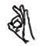 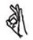 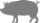 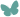 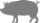 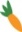 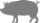 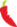 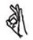 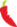 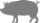 Soups

SOP BUNTUT  120   
Oxtail soup with potato and carrot  

SOP UDANG  120 
Clear prawn broth with mushrooms, flavored 
with lemongrass  

SOTO AYAM   110
Hearty Indonesian chicken broth with shredded chicken, 
rice vermicelli, tomatoes, fried shallot and quail egg

CREAMY BUTTERNUT  PUMPKIN SOUP 110
Whipped sublime cream and garlic crouton
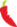 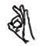 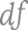 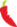 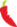 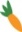 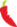 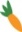 Salads

COUS COUS AND SUMAC SPICED LAMB SALAD 160
Tzatziki, mint, peppers, roasted pumpkin, kalamata olives, 
pine nuts and lavash 	

ROASTED BEETROOT SALAD 140
Honey balsamic dressing, rocket, goat cheese, 
and sunflower seeds

QUINOA SALAD   140
lemon dressing, quinoa, tofu, spinach, avocado, 
orange segments and pesto crunch  

CAESAR SALAD  150 
Romaine lettuce, Caesar dressing, candied bacon, poached egg, 
anchovy and garlic crouton, with chicken or prawns  

GADO GADO   105 
Indonesian vegetable salad with peanut sauce and emping crackers
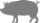 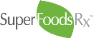 To Share for Two

IKAN LAUT CAMPUR  895
Seafood platter - local lobster, jumbo prawn, seabass, 
green mussel, minced fish and squid sate cooked over charcoal, 
brushed with sambal
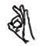 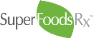 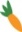 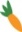 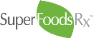 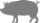 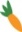 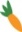 Prices are in thousand IDR, 21% government tax and service charge is applicable 

If you have any concerns regarding food allergies, please alert your server prior to ordering.
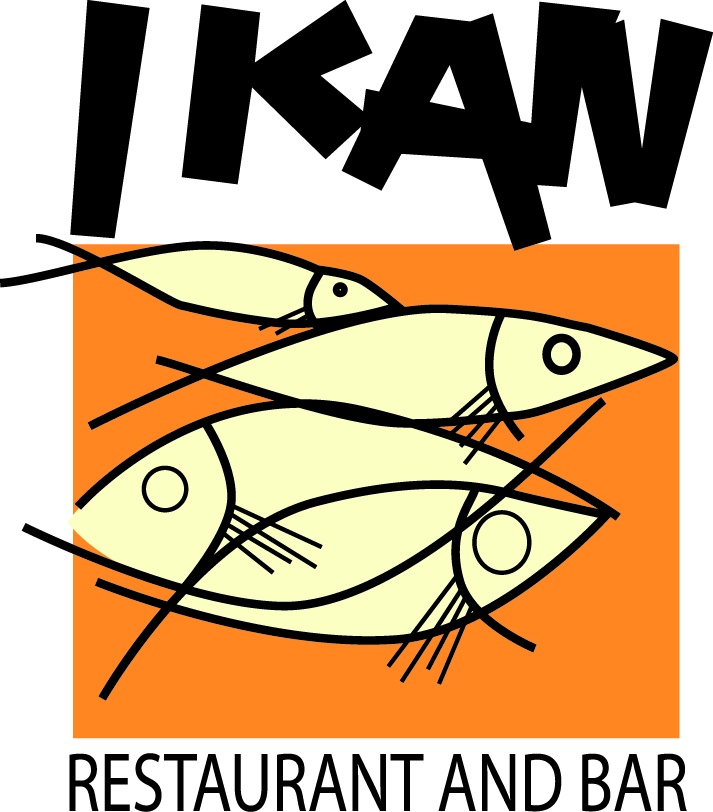 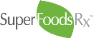 All Time Favorites


FISH N’ CHIPS  180   
Bintang battered snapper fillet, with cabbage salad, 
tartare sauce and French fries 


BEEF BURGER  180   
Australian beef in sesame bun with onion jam, lettuce, tomato, 
beef bacon, fried egg, cheddar cheese and French fries  


BALINESE PORK BURGER 180
Bumbu bali spiced pork, kacang mekalas, sambal hijau mayo,
 fried egg, assorted leaves and French fries 


CHICKEN AVOCADO BURGER  180   
Cajun spiced chicken, tomato relish, avocado, grilled salami, 
cheddar cheese and French fries
On the side      50

STEAMED  VEGETABLES   

FRENCH FRIES   
with sour cream & sweet chili sauce

GARDEN SALAD
sunflower seeds, lemon dressing

NASI GORENG   
Indonesian vegetarian fried rice with sambal

SAYUR URAP   
Mixed vegetables tossed with coconut

TUMIS KANGKUNG   
Stir fried local watercress with garlic

TUMIS SAYUR   
Stir fried vegetables with silky tofu
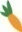 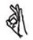 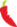 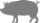 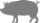 From the Grill

WHOLE KALIMANTAN LOBSTER  595
Avg wt 500 gms 

KING PRAWNS  295	
5 pieces

FILLET OF  BARRAMUNDI  225

FILLET OF  SEABASS   225

SOUTH AUSTRALIAN BEEF  
Tenderloin 200  gms	 475
Scotch  fillet 250 gms   420

All grill items are complimented with grilled tomato,  coal ash roasted potato and choice of  sauce :
Red wine sauce
Green peppercorn  sauce 
Mushroom sauce
Lemon beurre blanc 
Selection of Ikan sambal: Sambal matah, Sambal mba, 
Sambal tomato
Desserts  60

EAST MEET WEST CRÈME BRULEE 
Vanilla and kaffir lime infused custard, avocado sorbet and fruit salad

CHOCOLATE DELIGHT
Cointreau ganache encased chocolate mousse, 
vanilla bean ice cream

TASTE OF TROPICS 
Passion fruit and chocolate slice, coconut ice cream

BANANA AND JACKFRUIT FRITTERS
Deep fried local banana and jackfruit with traditional es putar 
and caramel sauce
 
SEASONAL FRUIT PLATTER
Selection of seasonal local fruit

ES CAMPUR- INDONESIAN ICED DESSERT
Grass jelly, avocado, cassava, condensed milk, coconut jelly, 
basil seeds, coco pandan syrup, coconut milk and crushed ice
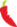 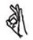 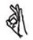 Opening hours : 11AM - 11PM

Prices are in thousand IDR, 21% government tax and service charge is applicable 

If you have any concerns regarding food allergies, please alert your server prior to ordering.


                 Indicates a SuperFoodsRx™ dish. SuperFoodsRx powerfully pairs together whole foods to boost nutritional composition and flavors.

   vegetarian option              contains pork           chef recommendation          dairy free              mild                       hot
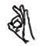 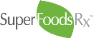 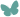 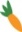 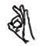 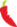 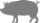 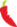 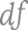 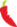